Supersymmetry
New Physics at the (HL)LHC and LHeC
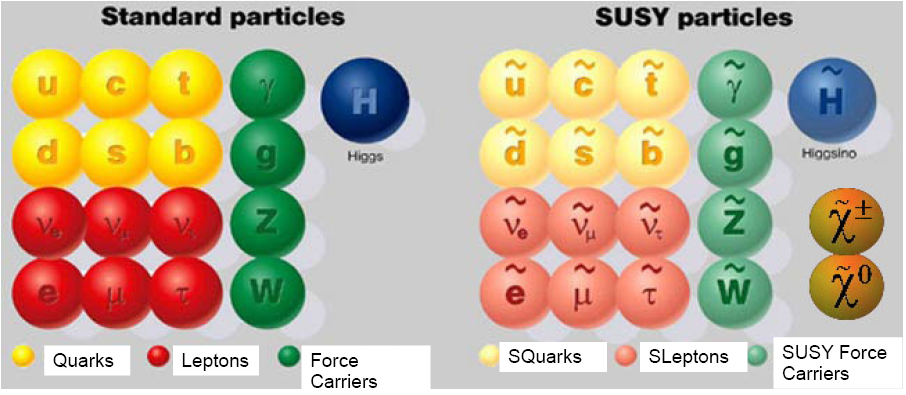 Extra Dimension and RS resonances











New gauge bosons (W’, Z’) and more
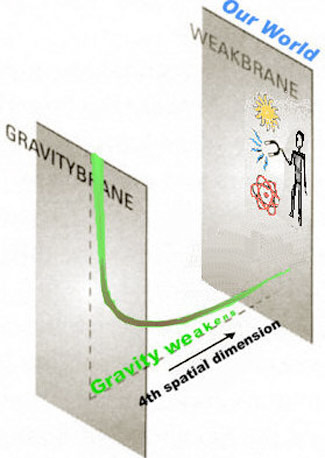 Monica D’Onofrio
University of Liverpool

For the LHeC Study Group
BSM group (coordinators: G. Azuelos, E. Perez)
LHeC MiniWorkshop, LPCC-CERN
April 18th 2013
Searching for new physics
Extra Dimensions
Standard Model: remarkably successful description of known phenomena, but requires new physics at the (multi)TeV scale.
Large, warped, or universal extra dimensions
Might provide: 
Dark Matter candidate
Solution to Hierarchy problem
Unification of forces
Searches for new heavy particles, black holes..
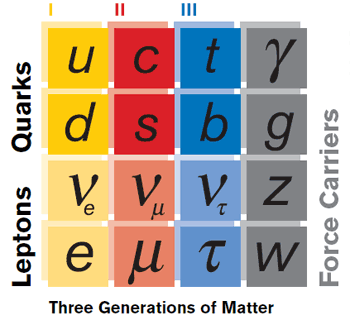 Strong EW symmetry breaking
Modern variants of Technicolor 
Might provide: 
Dark Matter
Hierarchy problem
Possibly search for composite Higgs, new heavy vector bosons (Z’, W’…), 4th generation of quarks 

Composite (SUSY) theories 
Composite Higgs and top
Supersymmetry
Introduce heavy superpartners, scalar particles, light neutral Higgs
More than100 parameters even in MSSM
2
Monica D'Onofrio, LHeC MiniWorkshop
4/18/2013
[Speaker Notes: SUSY must be broken]
Outline
“ The LHC is the primary machine to search for physics beyond the SM at the TeV scale. The role of the LHeC is to complement and possibly resolve the observation of new phenomena…” 
                                                                 LHeC CDR     
Overview of the New Physics program @ LHeC   
Contact interactions, excited leptons, Extra Dimension 
Leptoquarks 
R-parity violation SUSY and other uncharted  scenarios 

Emphasis on complementarities with (High Lumi) LHC: 
Implication of LHC findings for LHeC reach 
How LHeC can complement and resolve observation of new phenomena at the LHC
Implication of LHeC PDF constraints for the LHC
Based on LHeC CDR studies (100 fb-1 @ 1033 instead of current 1034 expected) 
and High Luminosity LHC studies made for ATLAS European Strategy document
3
Monica D'Onofrio, LHeC MiniWorkshop
4/18/2013
NP in inclusive DIS at high Q2
At these small scales new phenomena not directly detectable may become observable as deviations from the Standard Model predictions.
A convenient tool: effective four-fermion contact interaction
Observed as modification of the Q2
dependence  all information in 
ds/dQ2   
Also parametrized as form factors
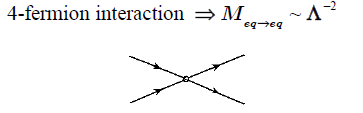 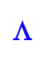 : Compositeness scale
 LQ mass (>> √s) or  
Modified Planck Scale in ED models
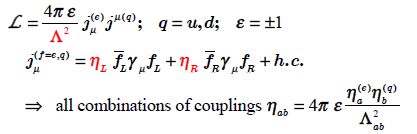 4
Monica D'Onofrio, LHeC MiniWorkshop
4/18/2013
Quark substructure
If contact terms originate from a model where fermions are composite, scale proportional to composite object radius
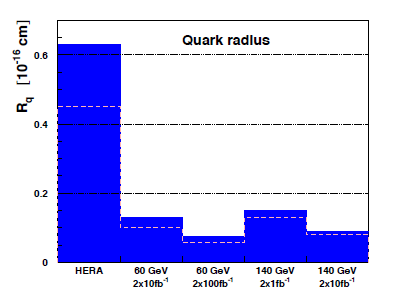 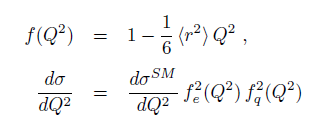 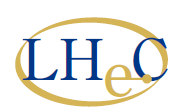 Radius ( distribution of EWK charge within q) reach below 10-19 cm
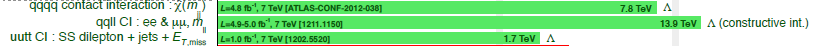 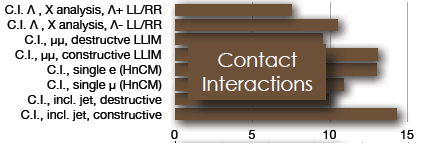 ATLAS and CMS constraints on 
4-quarks CI (expected @ few 10’s TeV for 14 TeV LHC - not directly related to EWK R)
5
Monica D'Onofrio, LHeC MiniWorkshop
4/18/2013
Contact interactions (eeqq)
New currents or heavy bosons may produce indirect effect via new particle exchange interfering with g/Z fields. 
Reach for L (CI eeqq): 25-45 TeV with 10 fb-1 of data depending on the model
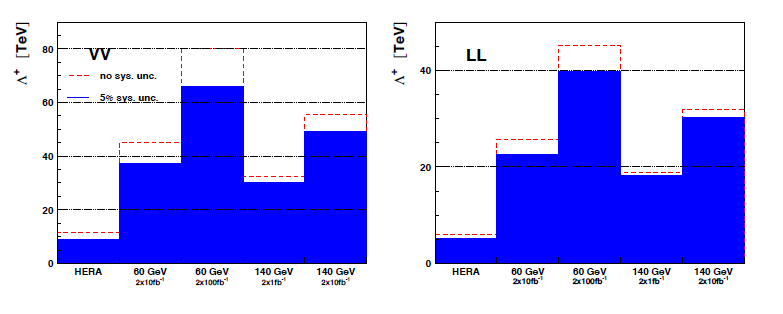 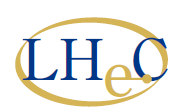 Similar to LHC
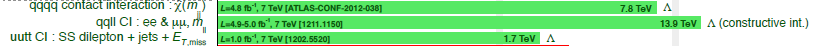 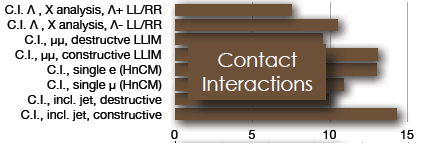 ATLAS and CMS constraints on 
eeqq CI (expected up to 30-40 
TeV at c.o.m. 14 TeV LHC)
6
Monica D'Onofrio, LHeC MiniWorkshop
4/18/2013
CI at LHC and LHeC
LHC: Variation of DY cross section for CI model
Cannot determine simultaneously L and sign of interference of the new amplitudes wrt SM (e)
LHeC: sign e from asymmetry 
of s/ssm in e+p and e-p data
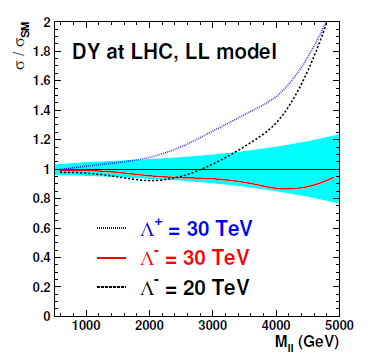 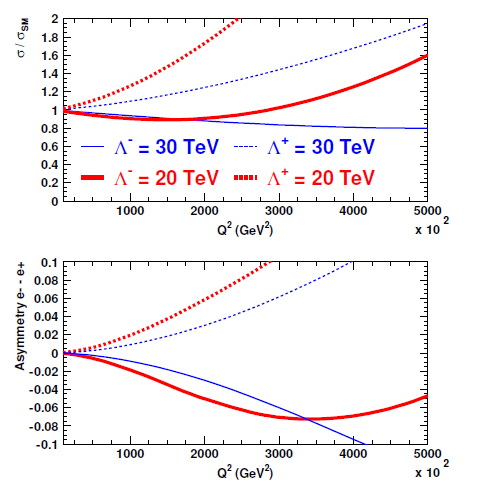 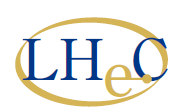 Ex: negative interference too small to be disentagled
7
Monica D'Onofrio, LHeC MiniWorkshop
4/18/2013
High mass Drell-Yan
Non resonant searches for ED (interference) sensitive to tails of DY distributions thus to PDF

For HL-LHC need to study in context with experimental uncertainties (calibrations)
Both CMS and ATLAS searching for deviations in m(ll) tails
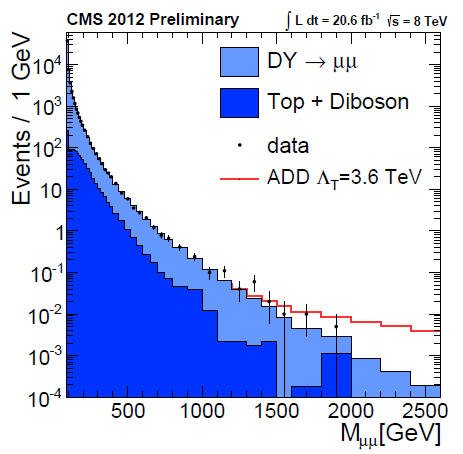 CMS-PAS-EXO-12-027
CMS-PAS-EXO-12-031
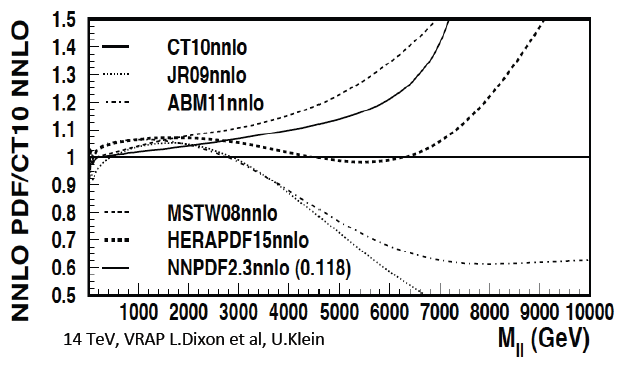 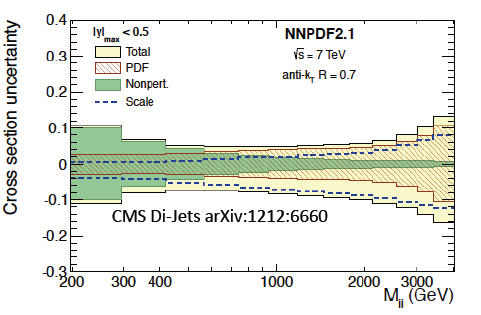 8
Monica D'Onofrio, LHeC MiniWorkshop
4/18/2013
HL-LHC: Dilepton Resonances
Dielectron and dimuon channels explored for 14 TeV and Phase I (II) luminosity:
Example from dielectron selection:
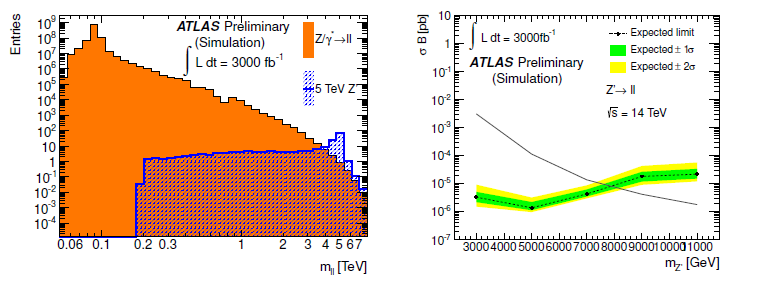 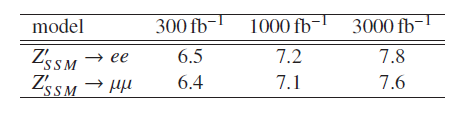  Sensitivity up to about 8 TeV
Monica D'Onofrio, LHeC MiniWorkshop
9
4/18/2013
Excited fermions
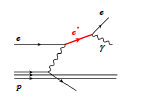 Can be produced directly if their mass is below the compositness scale
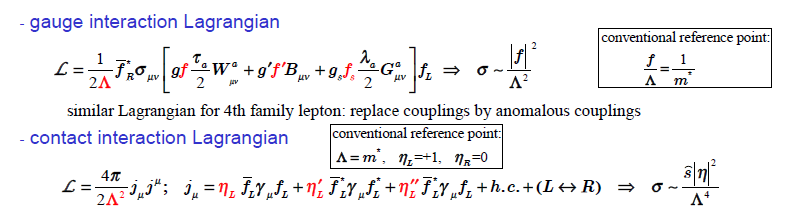 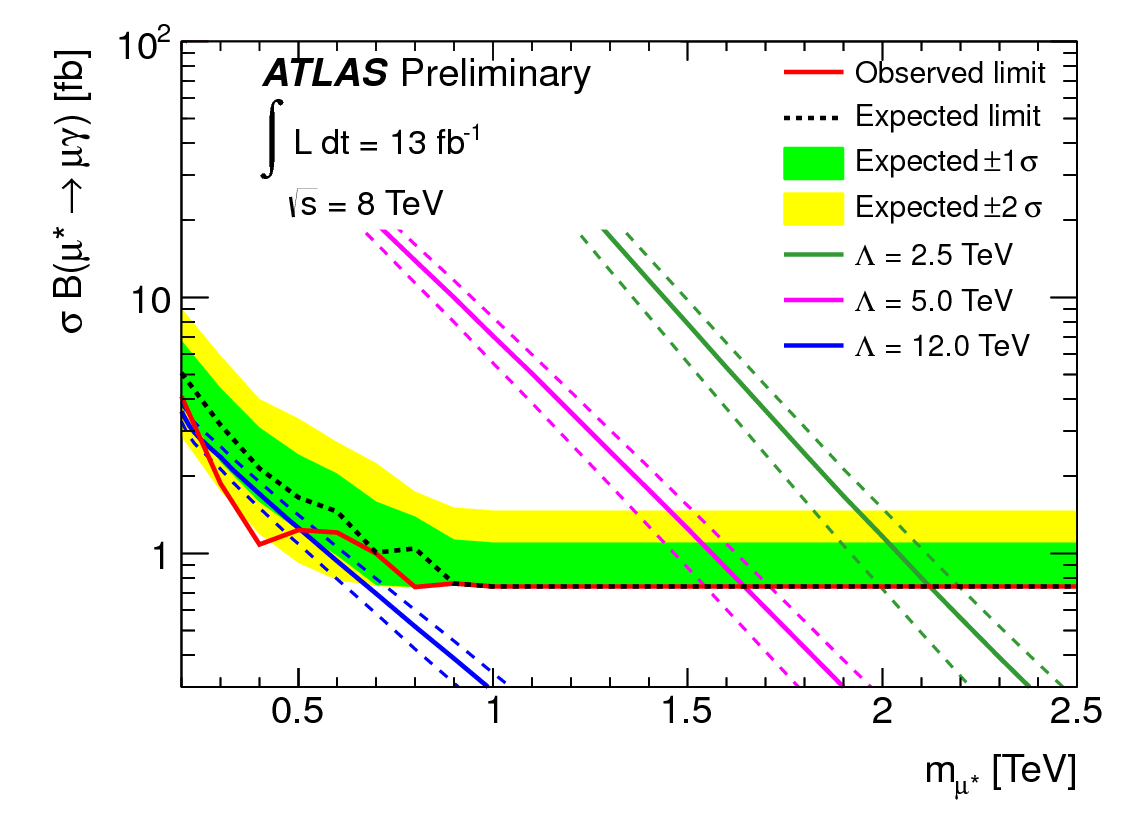 At the LHC: 
Stringent limits, which only apply to the contact interaction case
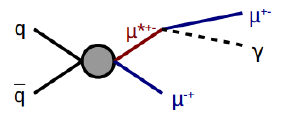 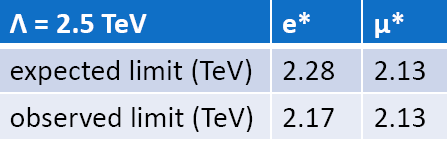 10
Monica D'Onofrio, LHeC MiniWorkshop
4/18/2013
Excited fermions
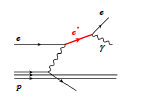 For gauge interaction, LHeC cross section much higher
Very good sensitivity
Upper limit @ 95% CL (area above curves excluded)
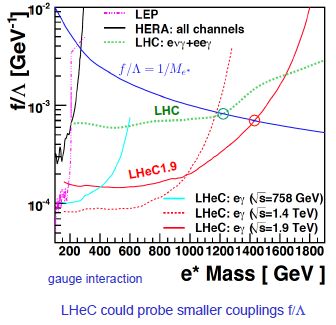 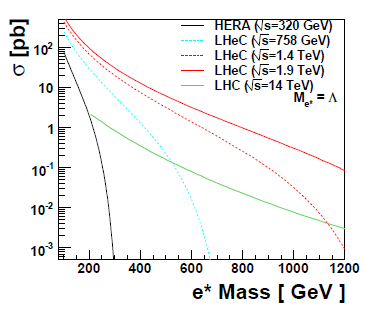 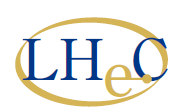 f=f’=1
Exclusion f/L = 1/M*  1.2 (1.5) TeV for √s 1.4(1.9) TeV
11
Monica D'Onofrio, LHeC MiniWorkshop
4/18/2013
Leptoquarks (LQ)
By providing both B and L in the initial state, the LHeC is ideal to study the properties of new bosons with couplings to an e-q pair 
Leptoquarks 
Color-triplet bosons, couple to leptons and baryons of same generation 
Can be scalar or vector 
Masses at GUT scale, in various GUT theories as E6, some extended TC models also predict LQ at TeV-scale
Also  squarks in RPV SUSY (see later)
In narrow-width approx, 
production cross section ~
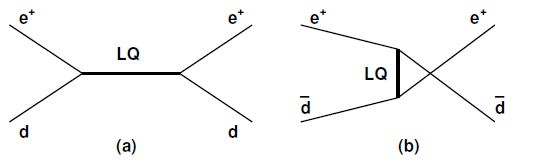 l
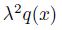 12
Monica D'Onofrio, LHeC MiniWorkshop
4/18/2013
LQ production at LHC ad LHeC
At LHC, mostly pair production (from gg or qq)
 if l not too strong (0.3 or lower), cross section independent on l
Exclude up to 900 GeV for 1° generation 
Expect to exclude up to 1.2 (1.5) TeV at 14 TeV 300 fb-1  for scalar (vector)-LQ
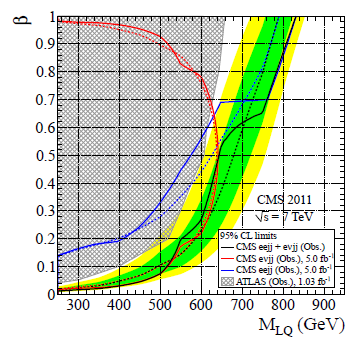 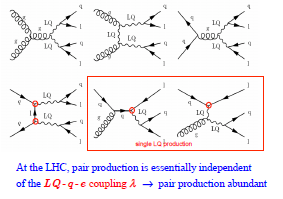 13
Monica D'Onofrio, LHeC MiniWorkshop
4/18/2013
LQ production at LHC and LHeC
At LHeC, single particle production
Probe LQ up to TeV scale
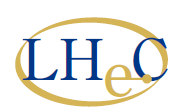 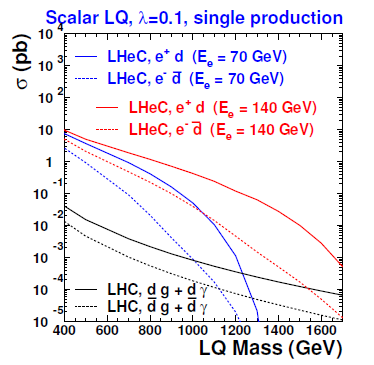 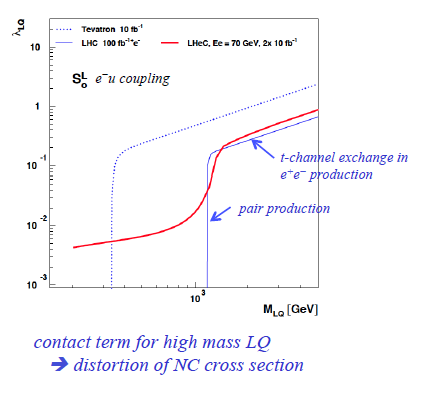 0.1
14
Monica D'Onofrio, LHeC MiniWorkshop
4/18/2013
LQ properties
If LQ observed at LHC  At LHeC can measure fermion number, flavor structure, chiral structure (from polarization of beam)
Ex.: Fermion number:
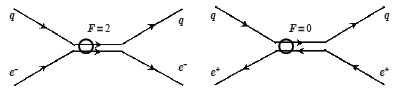 Parton density u,d >> ubar,dbar 
s(F=0) larger in e+p, s(F=2) larger in e-p
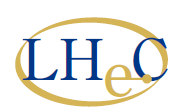 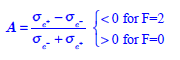 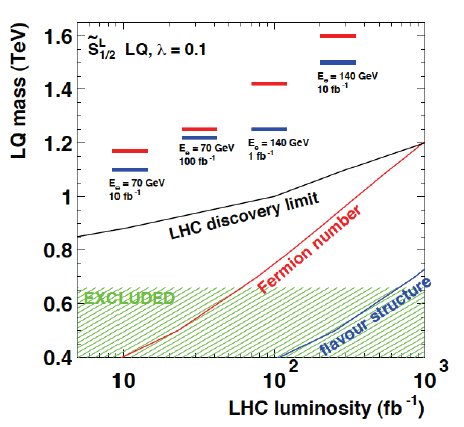 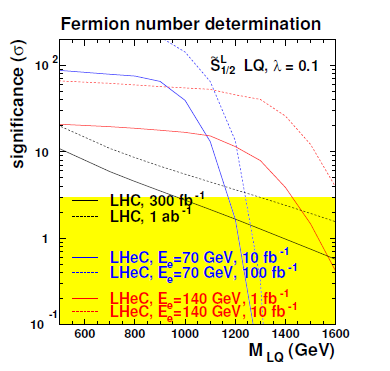 15
Monica D'Onofrio, LHeC MiniWorkshop
4/18/2013
R-parity violating SUSY
Squarks in RPV models could be an example of ‘Leptoquarks’
R-parity = (-1)3(B-L)+2s  (R = 1 for SM particles, -1 for MSSM partners)
If not conserved (RPV) different terms, couplings constraint by proton decay
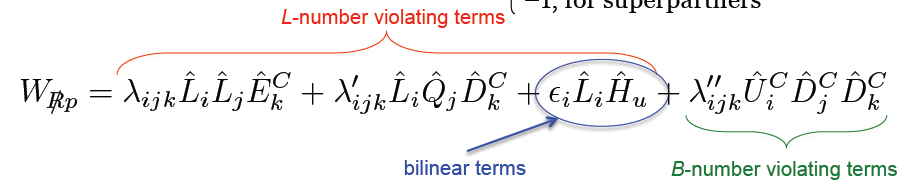 DL =1, 9 l couplings, 27 l’ couplings
Plethora of new couplings, only partially constraints (m/100 GeV)
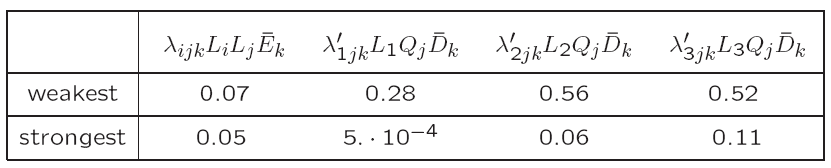 16
Monica D'Onofrio, LHeC MiniWorkshop
4/18/2013
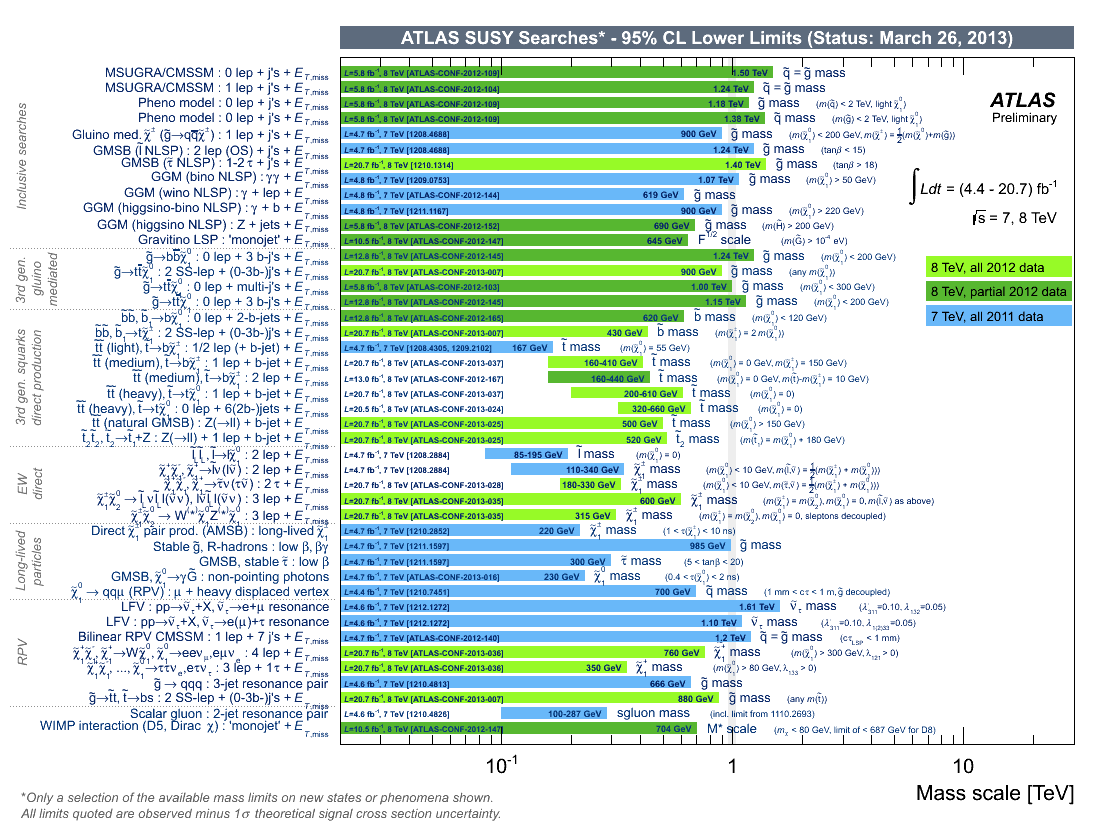 Various constraints on RPV scenarios
17
Monica D'Onofrio, LHeC MiniWorkshop
4/18/2013
SUSY and RPV scenarios
Still, several final states to explore:
LSP no longer stable 
Can be something like 
> 700 possibilities + bilinear 
   couplings!
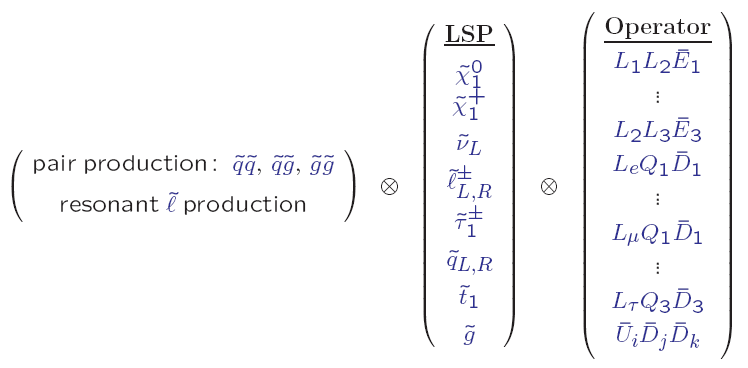 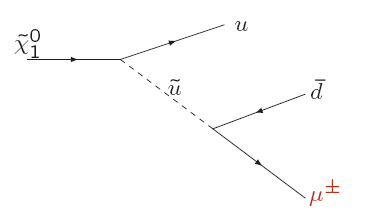 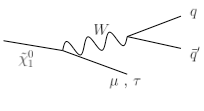 Result: 

- RPV SUSY under-constrained
although several searches in progress 

- limits depend on couplings assumptions
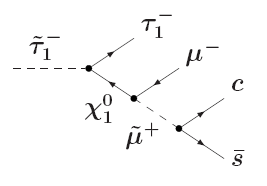 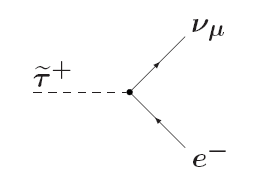 18
Monica D'Onofrio, LHeC MiniWorkshop
4/18/2013
SUSY @ LHeC: RPV scenarios
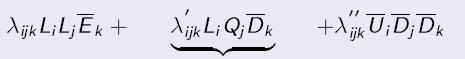 For squark production: 
l’ couplings  relevant in e-p production
Decays: direct or via cascade





Current limits up to HERA mass-bound
Strong lepto-quark constraints from LHC 
    to be taken into account if RPV~100%
Cascade decays (via RPC vertex) lead to more 
    complex and under-constrained signatures 
Reach up to 1 TeV with LHeC  
Feasibility of these searches will depend 
    on LHC findings (useful in case of evidence )
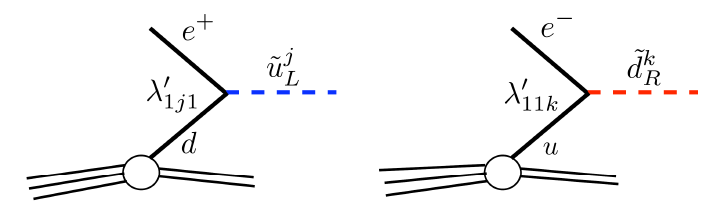 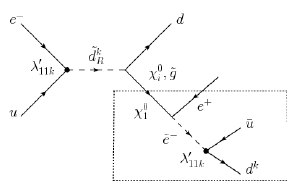 LQ-like
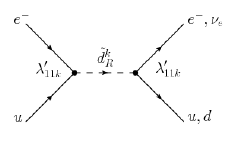 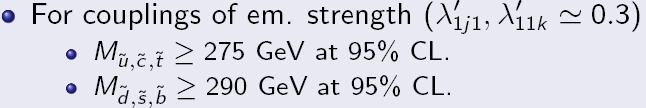 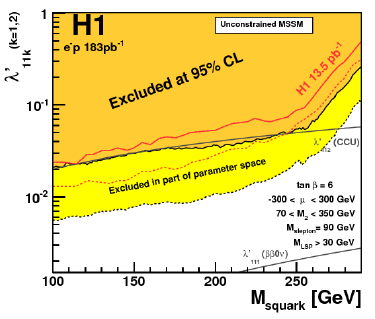 19
Monica D'Onofrio, LHeC MiniWorkshop
4/18/2013
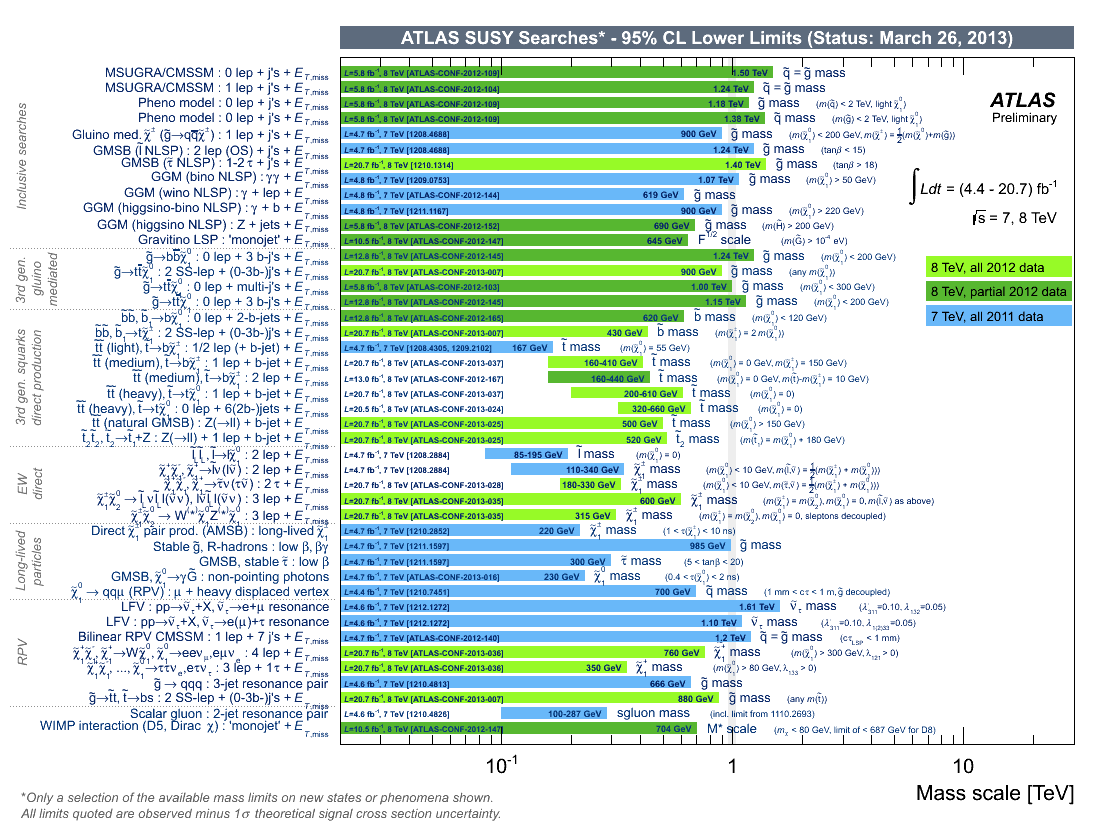 Lot of efforts on RPC scenarios

Strong constraints on first (and second) generation  squarks and other scenarios
20
Monica D'Onofrio, LHeC MiniWorkshop
4/18/2013
RPC scenarios: strong production
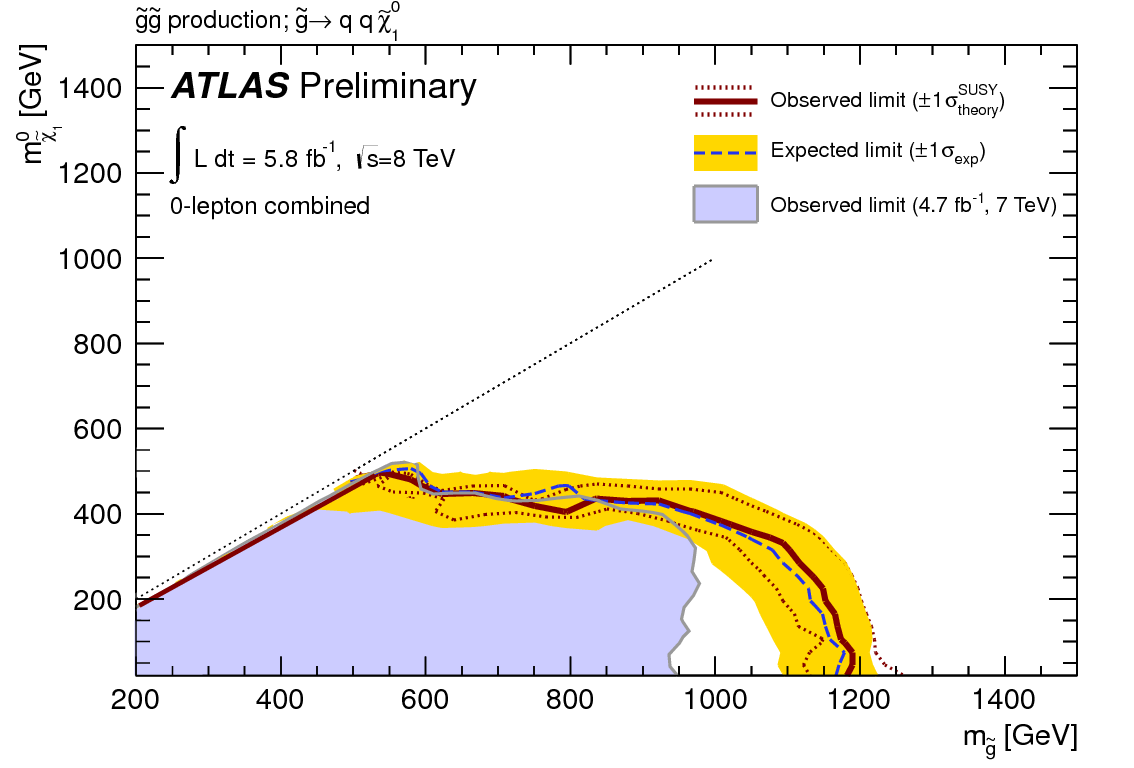 Strong constraints on gluino (1.4 TeV) and squark masses (up to 1.6 TeV) under certain assumptions 
1st and 2nd generation squarks degenerate 
Compressed scenarios difficult
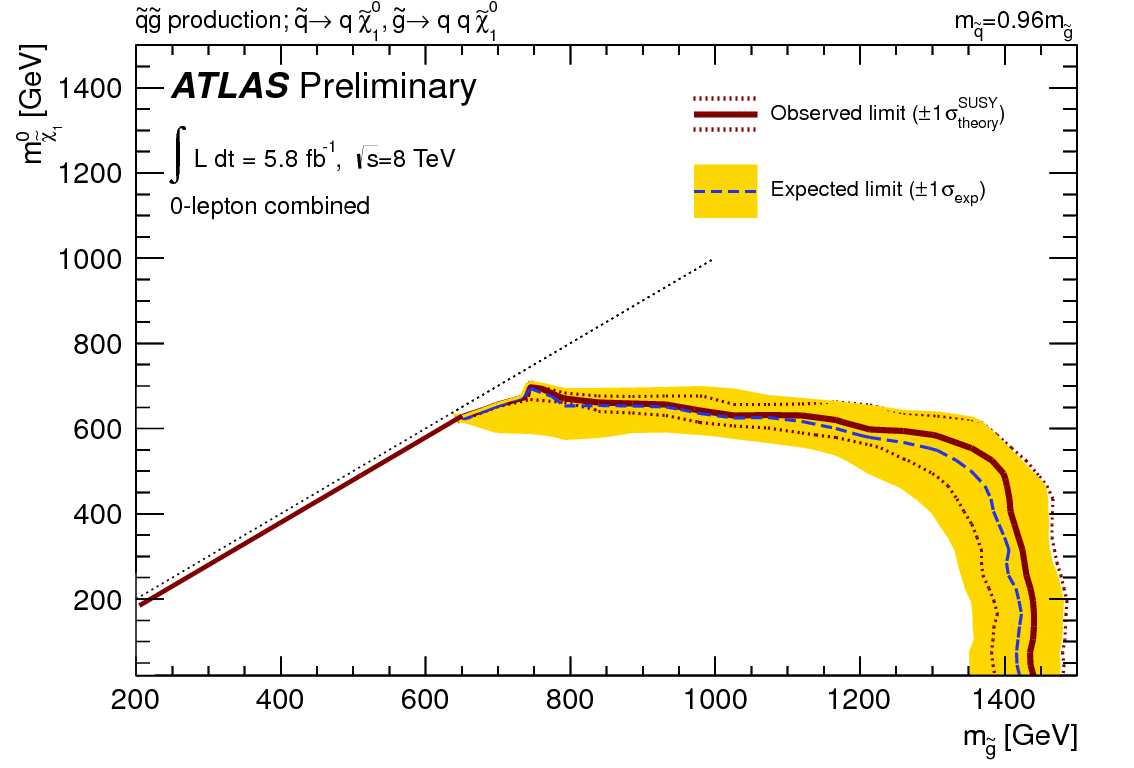 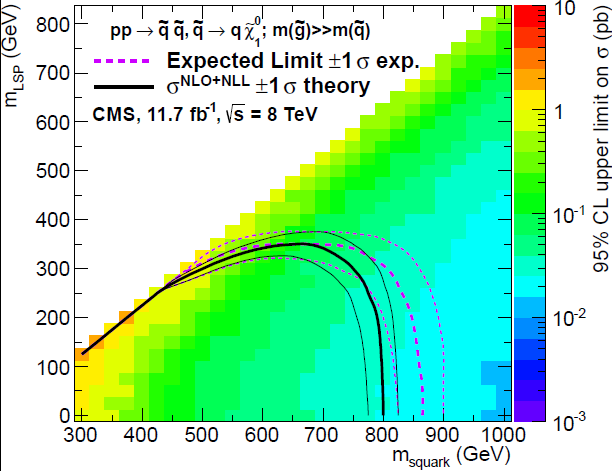 21
Monica D'Onofrio, LHeC MiniWorkshop
4/18/2013
SUSY @ LHeC: RPC scenarios
Selectron-squark pair production
From last workshop:
Current LHC slepton limits: 250 GeV for m(LSP)<50 GeV
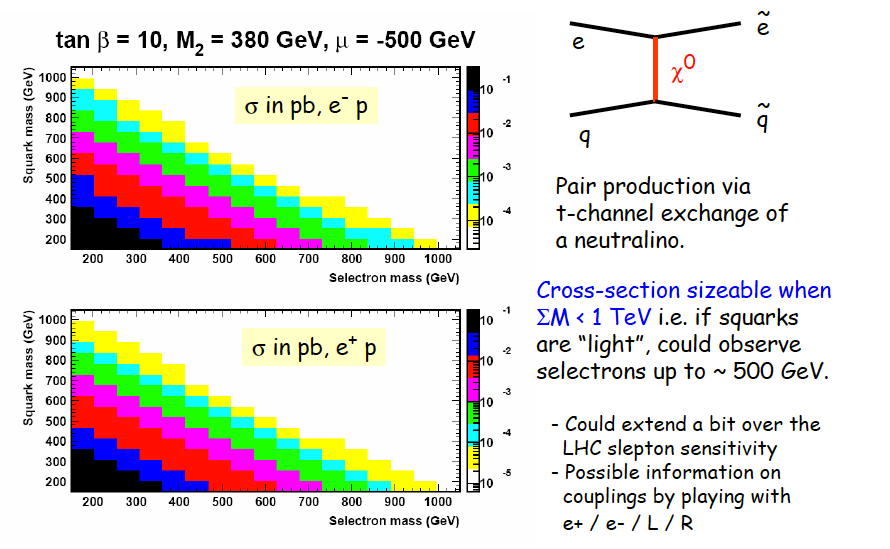 Are the current constraints really strong enough?
22
Monica D'Onofrio, LHeC MiniWorkshop
4/18/2013
Non-degenerate 1st and 2nd generation squarks
Review of current constraints on usual assumption on mass degenerate of 1st and 2nd generation squarks:
http://arxiv.org/abs/1212.3328
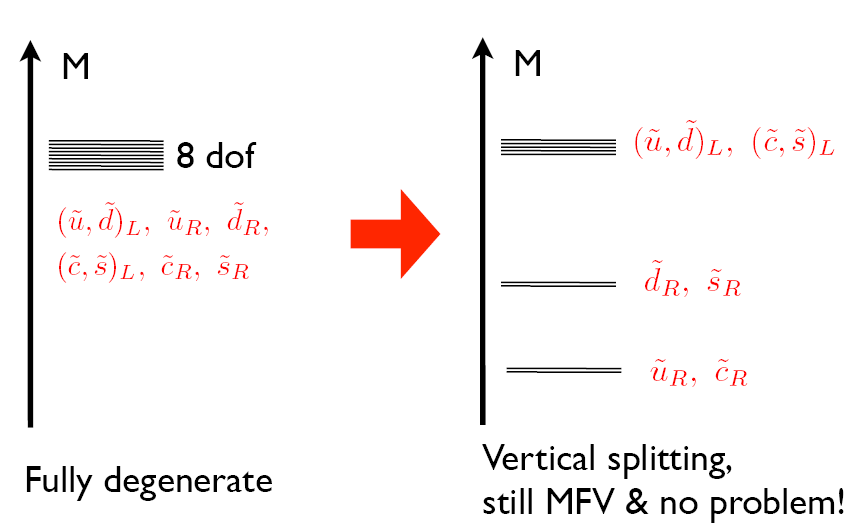 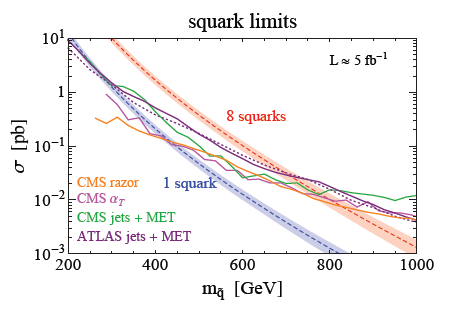 Will depend on LHC boundaries on 
these scenarios  might be hard considering the increasing trigger thresholds in MET and jet pT
23
Monica D'Onofrio, LHeC MiniWorkshop
4/18/2013
LHC – LHeC interplay for SUSY
If no evidence for RPC SUSY is found in Run II, sparticles might become out of reach for LHeC
Still, interplay in terms of PDF quite relevant
Based on results shown for ES document and ATLAS PhaseII LoI
Strategy:
Consider three benchmark kind of processes: squark-gluino, stop,chargino/neutralino production
If No deviations from the SM observed in 300/fb
Extension of sensitivity (mass & cross section reach) with 3000/fb
Deviations from the SM observed in 300/fb
Signal characterization with 3000/fb
24
Monica D'Onofrio, LHeC MiniWorkshop
4/18/2013
Search for squark/gluinos
Select events with high pT jets, high MET and HT 
Sensitivity expressed as  95% CL exclusion limit and 5s discovery 
An increase of integrated luminosity from 300 fb-1 to 3000 fb-1 improves the sensitivity to sq/gl by approximately 400-500 GeV
Decay chain might be complex, including Z or Higgs  exploit m(bb)
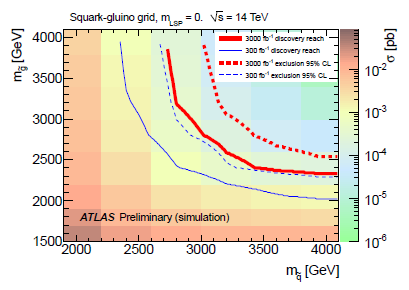 Higgs boson in complex SUSY decay chain can be identified
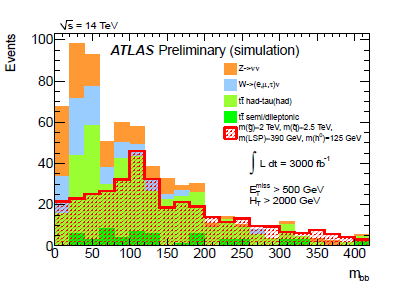 25
Monica D'Onofrio, LHeC MiniWorkshop
4/18/2013
Strong production
xsection ~ 2.5 pb for m  = 1000 GeV,  ~ 0.01 pb for m(squark, gluino) = 2 TeV  clearly, high stats samples are needed.
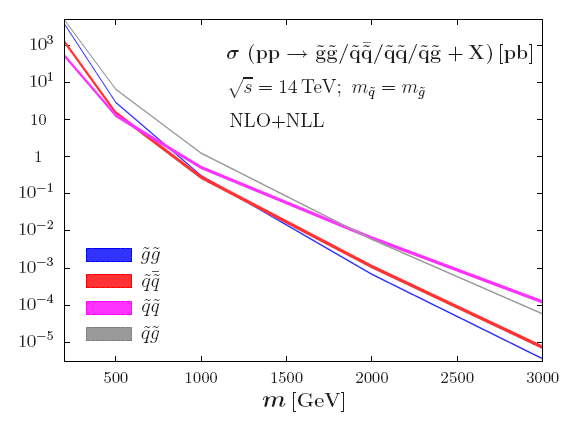 mSUGRA reference point: m0=650, m1/2=975, xs 1.1E-05 nb
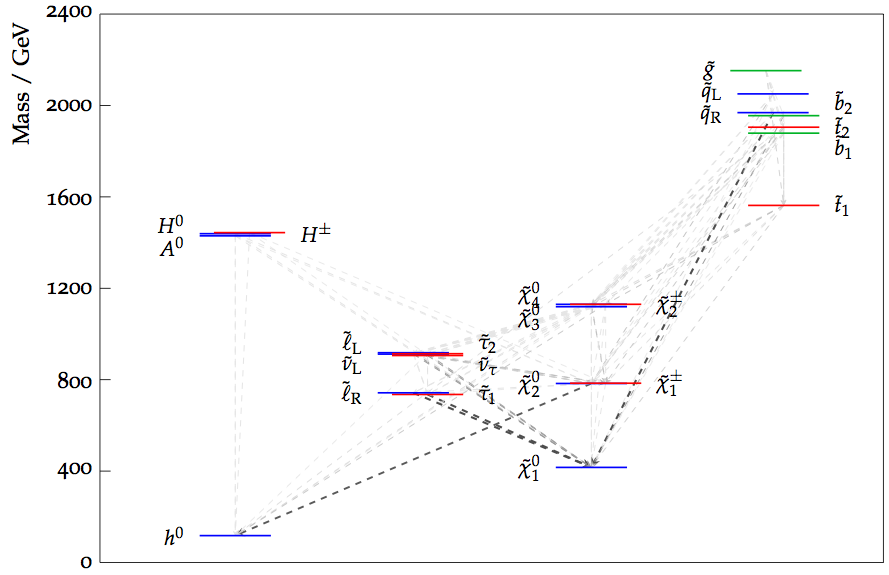 Decay chain might be complex, including Z or Higgs
26
Monica D'Onofrio, LHeC MiniWorkshop
4/18/2013
Gluon distributions
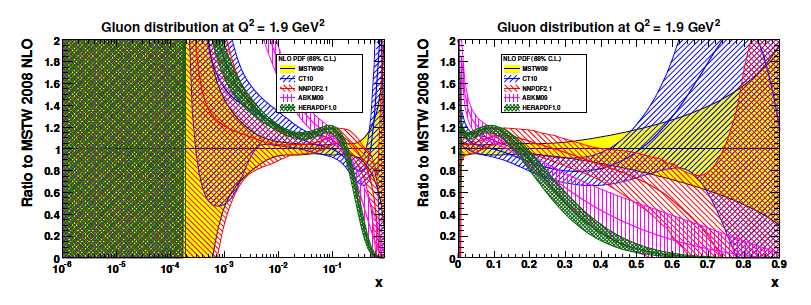 now
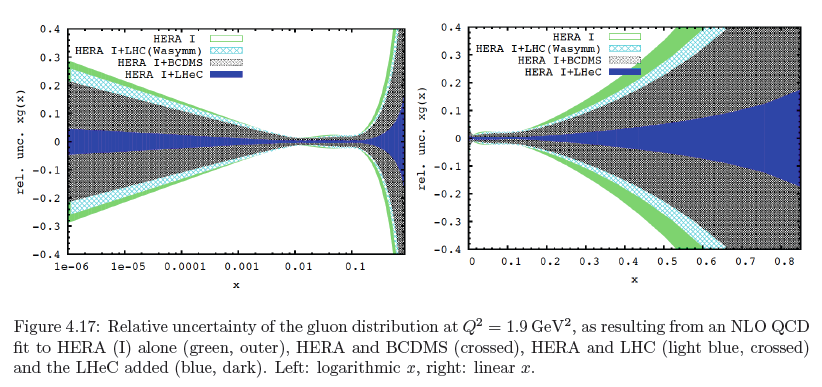 then
High x: xg and valence quarks: resolving new high mass states!
27
Monica D'Onofrio, LHeC MiniWorkshop
4/18/2013
Importance of PDF
If we see deviations from SM, will be important to characterize the physics underneath. First studies on the case of strong production M.Kramer 2011)
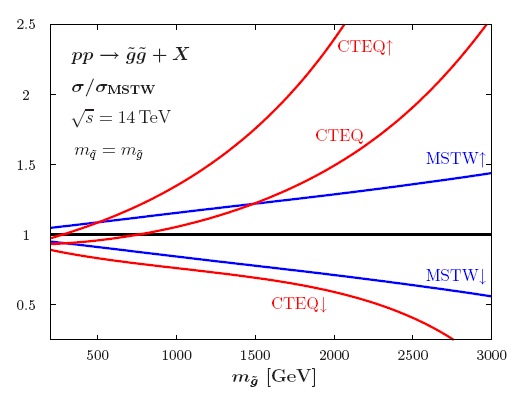 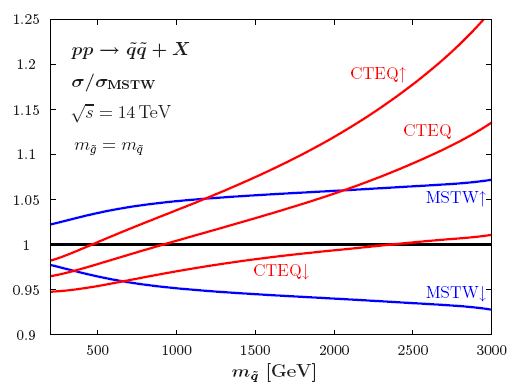 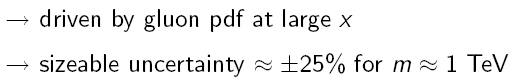 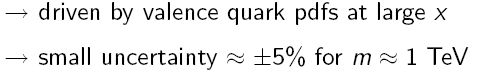 28
Monica D'Onofrio, LHeC MiniWorkshop
4/18/2013
PDF for gluinos production
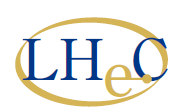 Impact of improved PDF fits on theoretical predictions for SUSY process:
Example: gl-gl production (assuming m_gl = m_sq)
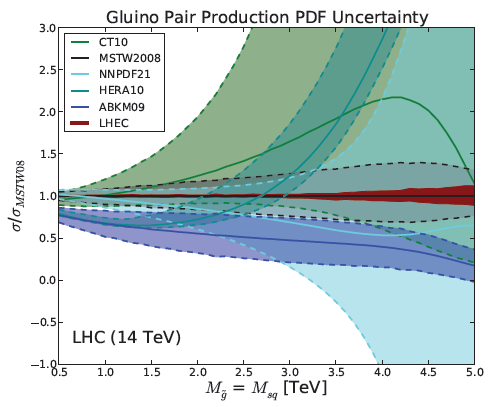 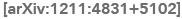 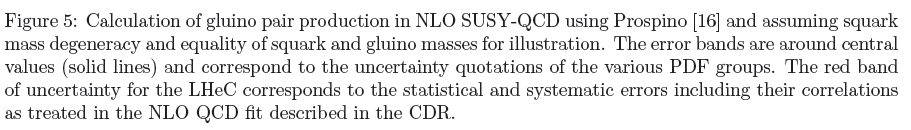 29
Monica D'Onofrio, LHeC MiniWorkshop
4/18/2013
Impact on discovery/exclusion reach
PDF uncertainties impact discovery / exclusion reach:
Total yields 
Shape variations on discriminating quantities (in progress)
Impact on discovery/exclusion contours under various PDF hypothesis in progress
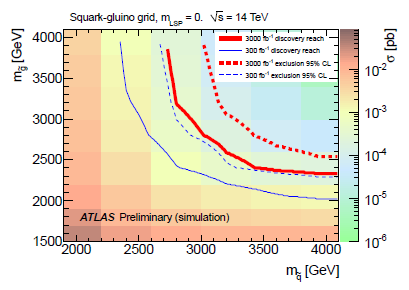 LHC @ 14 TeV 3 ab-1, M(squark) > 4 TeV
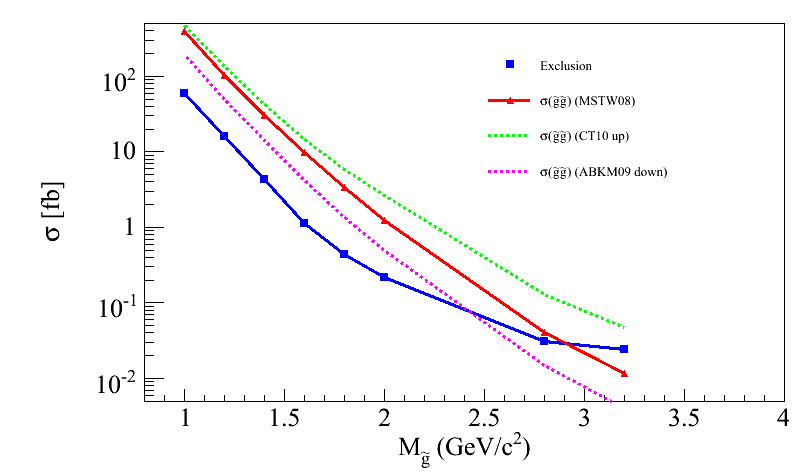 CT10 up
ABKM09 down
MSTW08 equivalent to LHeC PDF
Caution: very very preliminary, mostly as illustration 
(UL for gl-gl courtesy of G.Redlinger)
(TeV)
Note: impact of PDF uncertainties on SM background also not negligible 
However  mitigated by usage of Control Regions and semi data-driven estimate
30
Monica D'Onofrio, LHeC MiniWorkshop
4/18/2013
Summary and outlook
LHeC provides complementarities to the LHC SUSY search program in the twenties 
Ideal to search and study properties of new bosons with couplings to electron-quark 
Direct searches for CI, excited fermions, leptoquark, RPV SUSY, RPC SUSY in specific scenarios such as compressed, non-degeneracy for squarks 
Interplay with HL-LHC to constraints on PDF crucial for model testing in case of observed deviations  an independent precision measurement of PDFs will be important for an efficient use of     the high luminosity for setting reliable high mass limits
31
Monica D'Onofrio, LHeC MiniWorkshop
4/18/2013
Back-up
PDF for LHC
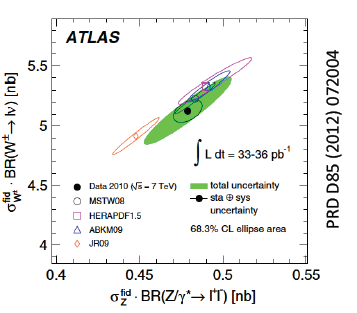 Use precision Drell-Yan (W,Z) data to constraint PDFs
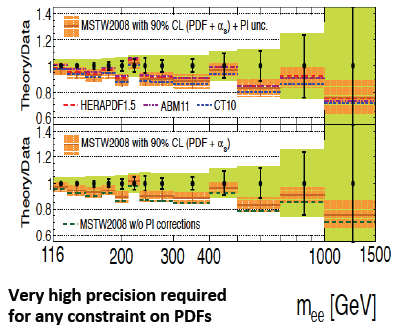 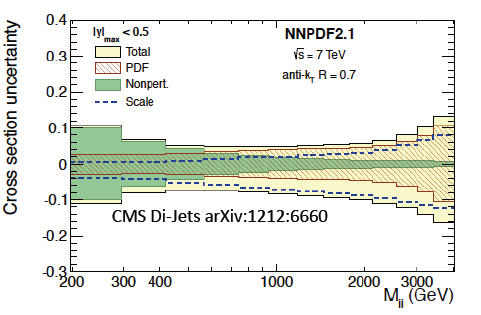 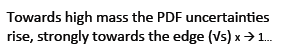 33
Monica D'Onofrio, LHeC MiniWorkshop
4/18/2013
Other properties of LQs
Spin:
LHC: LQ-LQ leads to angular distributions depending on g-LQ-LQ coupling 
LHeC: cosq* distribution of LQ decay is sensitive to spin




BR to neutrinos (good S/B for n-q)
Coupling measurement, once spin and charge is determined
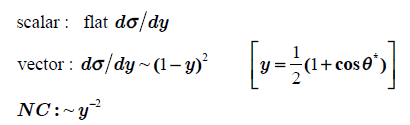 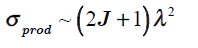 34
Monica D'Onofrio, LHeC MiniWorkshop
4/18/2013
LQ isospin family
Classification used here (BRW framework)
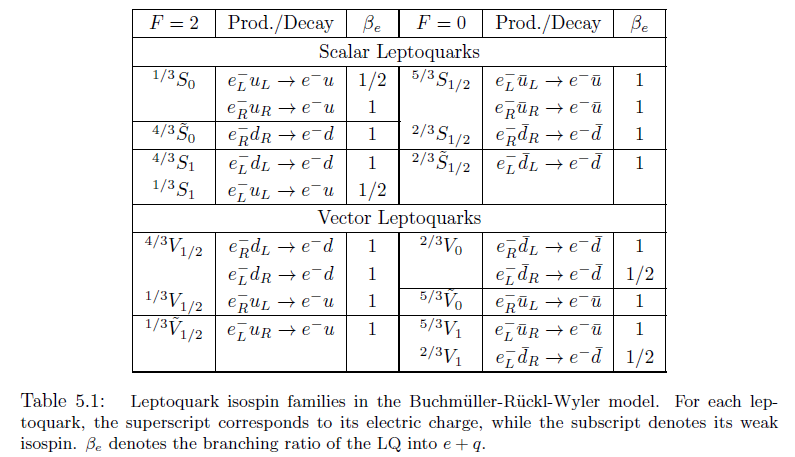 35
Monica D'Onofrio, LHeC MiniWorkshop
4/18/2013
Squark mass splitting
(A. Weiler)
Large splitting is possible
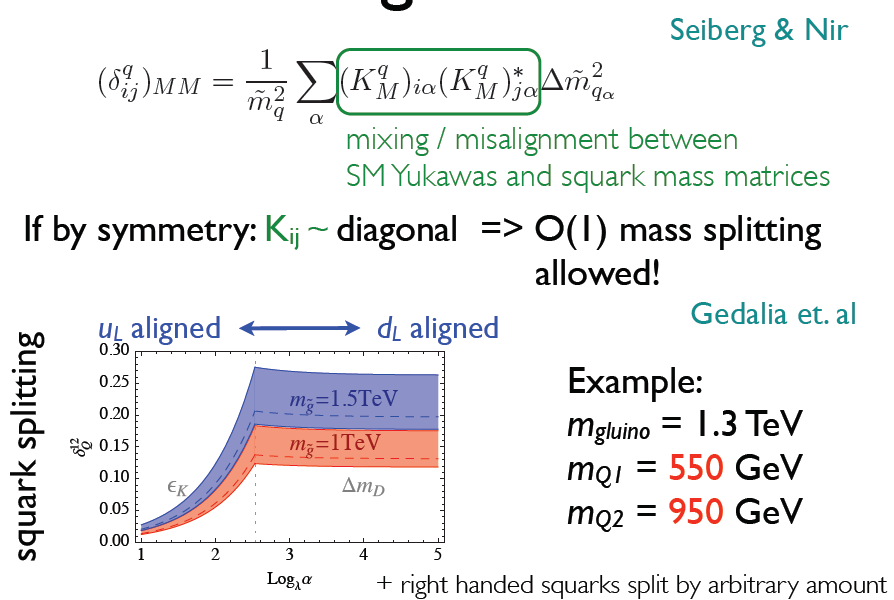 36
Monica D'Onofrio, LHeC MiniWorkshop
4/18/2013
LHC: The Roadmap to 2030
ESPP-Cracow meeting:
LHC has still only delivered a small fraction of the effective parton-parton lumidiscovery physics programme just getting started!
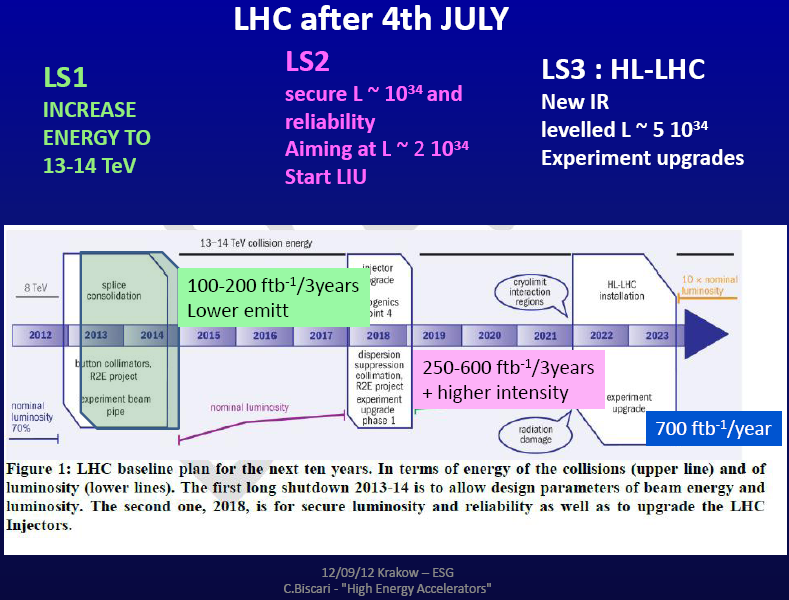 Accelerator timescale driven by several aspects:
Radiation damage of LHC components
R&D and construction of LHC upgrades
Required schedule of detector upgrades

Long Shutdown (LS) periods to install upgrades

Possibility of an HE (High Energy ) LHC still under discussion
37
Monica D'Onofrio, LHeC MiniWorkshop
4/18/2013
Searches for SuperSymmetry
Very stringent constraints from LHC on strongly produced sparticles (1st, 2nd generation squarks, gluinos)  can be quite heavy (multi-TeV) 

Direct production of 3rd generation squarks and weak gauginos is becoming accessible as the amount of integrated luminosity increases (low cross sections)
If No deviations from the SM observed in 300/fb
Extension of sensitivity (mass & cross section reach) with 3000/fb
Deviations from the SM observed in 300/fb
Signal characterization with 3000/fb
Determination of masses by measuring endpoints of visible mass distributions
Measurement of couplings and spin (via angular analysis)
38
Monica D'Onofrio, LHeC MiniWorkshop
4/18/2013
Third generation
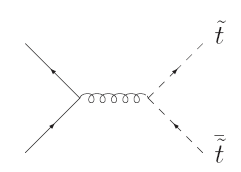 If sq/gl are not found < 3 TeV  
Still the stop (and possibly sbottom) are among the most important SUSY particles to be found!
At 14 TeV, stop cross section ~ 10-20 x xsect @ 7 TeV
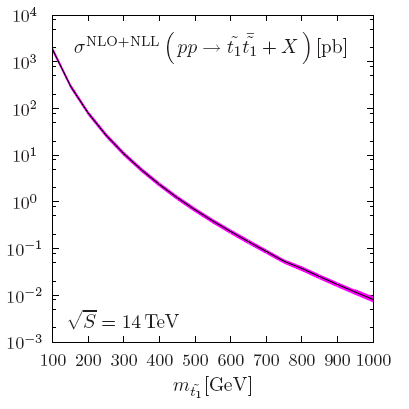 For 3000 fb-1 of lumi @ 14 TeV 
@ 600 GeV:  720 x 103 events 
@ 1 TeV:  24 x 103 events
 
 Analysis < 1 % efficiency 
 Acceptance depends on the decay mode
39
Monica D'Onofrio, LHeC MiniWorkshop
4/18/2013
Stop analyses
For stop  t+LSP: 1-lepton + MET + jets 
For stop b+chargino (C1 into W+N1): 2-lepton (+MET,jets) 
Discriminant: MET, MT2
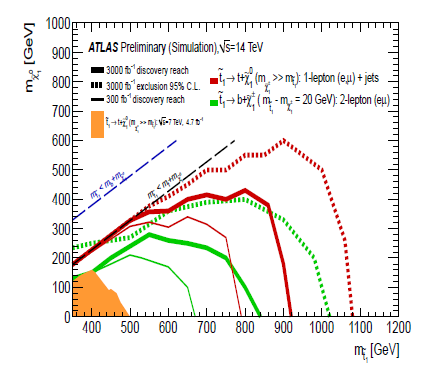 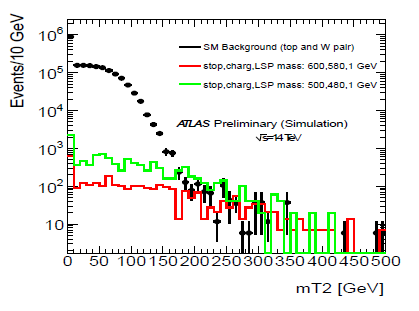 An increase of integrated luminosity from 300 fb-1 to 3000 fb-1 improves the sensitivity to sq/gl by approximately 200 GeV
Can do more adding shape discriminants and / or boosted top reconstruction
40
Monica D'Onofrio, LHeC MiniWorkshop
4/18/2013
Weak Production
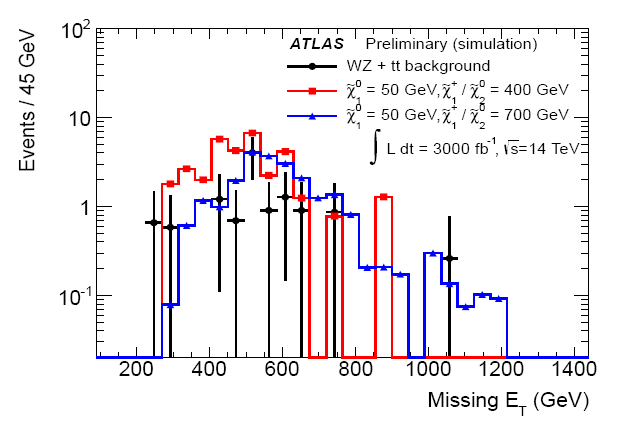 As for light stop, light gauginos well motivated by naturalness
Rare process
 @ 500 GeV chargino / neut 2 mass,  expect ~  6 x 104 events for 3 ab-1 
Direct access to weak gauginos 
Mass hierarchy via kinematic edge studies (potential model dependent fit), couplings
Search in the ‘classical’ three-lepton and ETmiss final state originating from the decay of c1± and c20 as W+ c10 and Z+ c10 respectively
arxiv.org/abs/1207.4846 by H. Baer addressed c20  higgs+c10
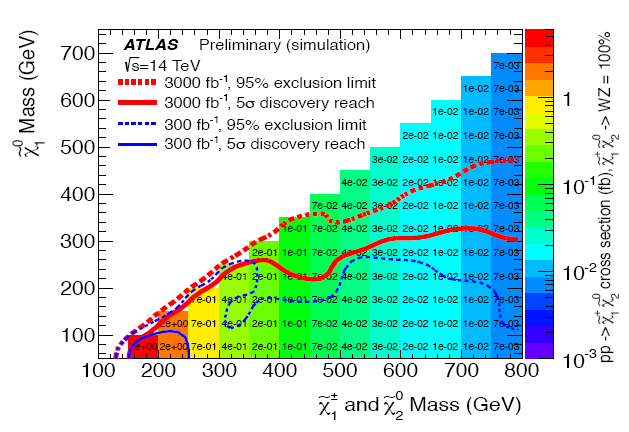 41
Monica D'Onofrio, LHeC MiniWorkshop
4/18/2013